Wakefield Place Workforce
Age
Mid Yorks, Wakefield Council and Yorkshire Ambulance are the three largest employers within Wakefield Place, based on those who were able to return their data.
Age
Mid Yorks have a classic bell-shaped age profile with fewer staff aged 21 and under, and over 60. The majority of staff (87.5%) sit between 22 and 59.
Wakefield Council’s staff profile predominately between 22 and 64 (95%).
YAS’s staff profile mainly sits between 22 and 59, representing 92% of all staff.
Disability
Data for the Wakefield district shows the following:
9.4% of residents list their day to day activities as ‘limited a lot’
11.1% of  residents list their day to day activities as ‘limited a little’
79.5% regard themselves as not disabled
64.4% of households report having no disabled people
27.6% of households report having one disabled member (42,260 households)
8.0% of households report having 2 or more disabled members (12,236 households)
Data for Wakefield District:
44.1% of people report having very good health
34.5% of people report having  good health
14.7% of people report having fair health
5.2% of people report having bad health
1.5% of people report having very bad health
Disability
Note before: 
The 2021 census suggests that 19.5% of residents self-identified as having a disability. 
Additionally not all people employed in Wakefield Place will be from the Wakefield District.
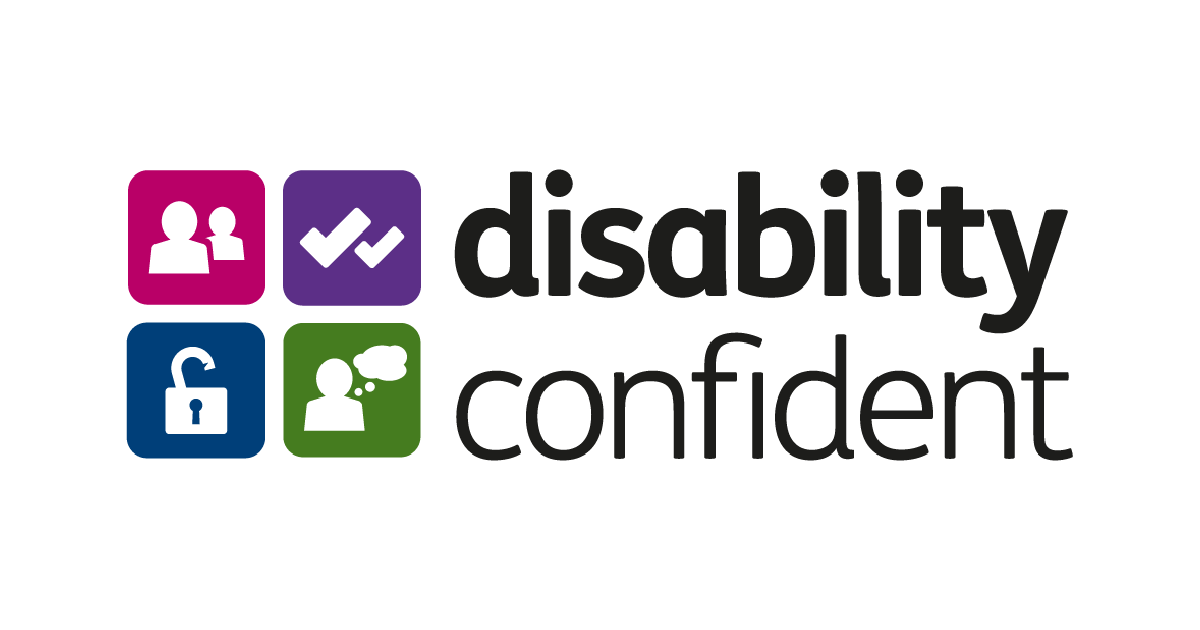 Race
Race (by specific ethnicity)
Sex and Gender